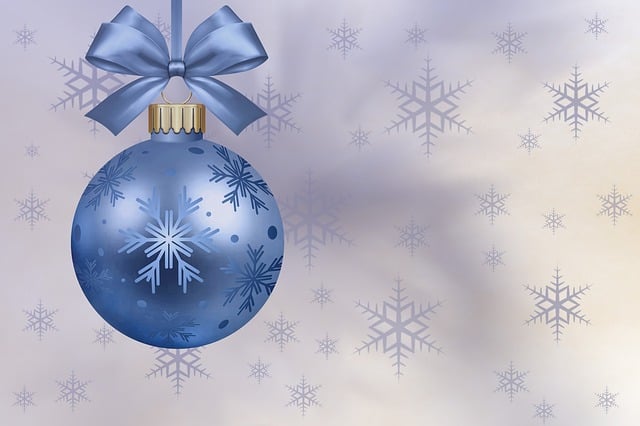 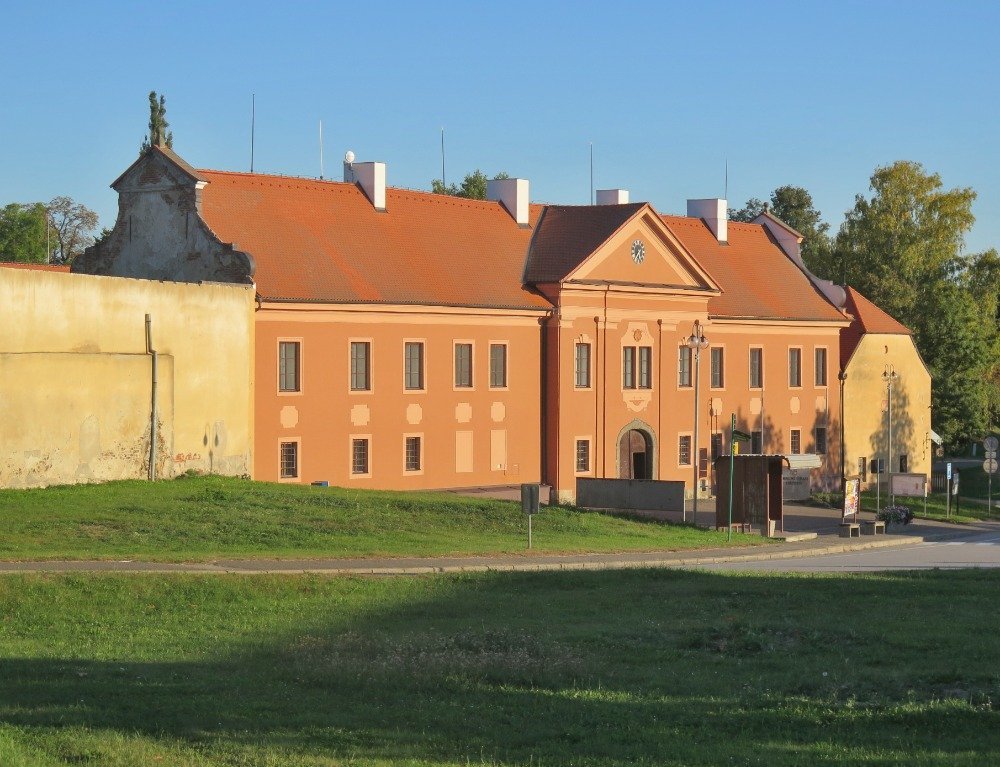 KULTURNÍ KOMISE VÁS SRDEČNĚ ZVE
    NA ADVENTNÍ KONCERT PĚVECKÉHO SBORU
      ALELUJA
        	dne 9. 12. 2022 v 17:30 hod. 
	                na zámečku ve Dřítni
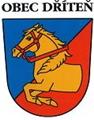